Learn to make exclamation
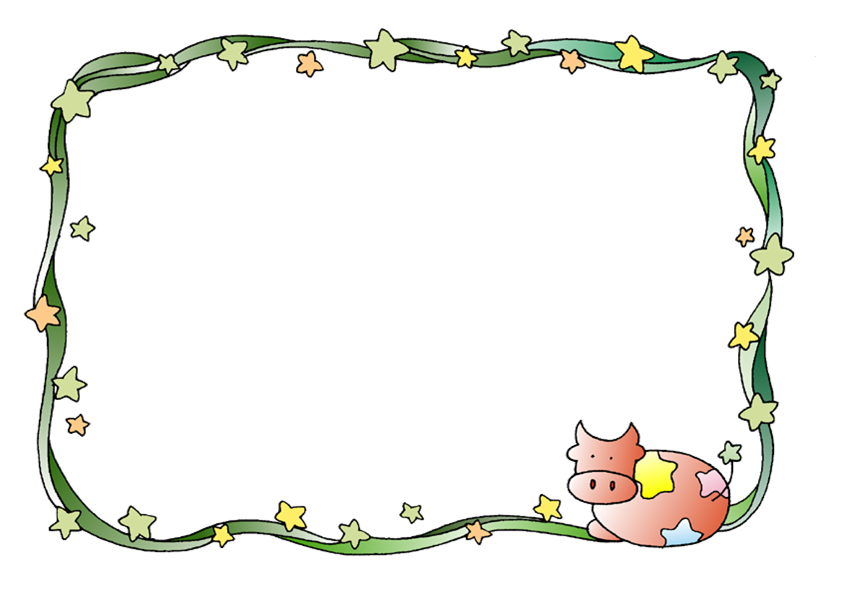 Using what and how to express strong feelings
Exercise:用 “what”或“how”将相应的句子改为感叹句
1、Wu Peng jumps  high！  
    ____  high Wu Peng jumps！
2、It’s an interesting film.
   ____  an interesting film it is！
3、 The sun is bright.
  ____   bright the sun is! 
4、The book is very interesting.
  ____  interesting the book is!
How
What
How
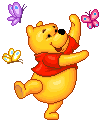 How
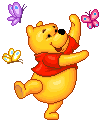 5、He writes English well.    ____ well he writes English！6、 It’s a tall tree.   ____a tall tree it is!7、 He is a fat man.  ____a fat man he is!
How
What
What
8. The weather is fine .
________ fine weather it is!
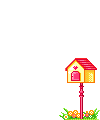 What
What 与How 转换句型
1. What a pretty girl she is!
_______ _______ the girl is!
2. How difficult the questions are!
_________ ________ ________ they are.
3. How big the factory is!
_______ _______ big factory _____ ____!
4.What a clever boy!
_______ _______ the boy _______!
5. How tall the trees are!
_______ tall trees ______ ______!
How     pretty
What   difficult   questions
What       a
it   is
How      clever
is
they  are
What
6. What interesting books they are!
________ _______ the books ________!
7. How funny the girl is!
________ _______ funny girl ____ _____!
8. How old the man is!
______ _______ old man ______ _____!
9. What nice books they are!
_____ ______ the books ________!
10. How amazing the building is!
_____ _____amazing building ____ ____!
How    interesting
are
What       a
she     is
What       an
he      is
How     nice
are
What   an
it      is